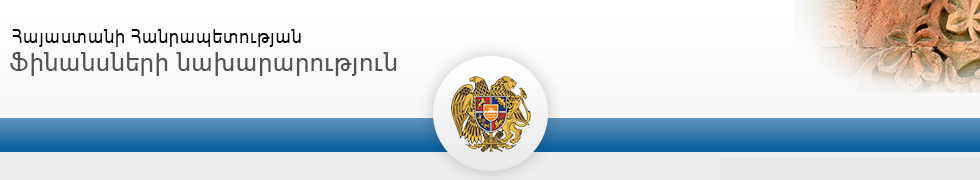 ՄԱԿՐՈՏՆՏԵՍԱԿԱՆ ՔԱՂԱՔԱԿԱՆՈՒԹՅՈՒՆ, ԲՅՈՒՋԵՏԱՅԻՆ ՇՐՋԱՆԱԿ ԵՎ ՊԵՏԱԿԱՆ ՊԱՐՏՔ
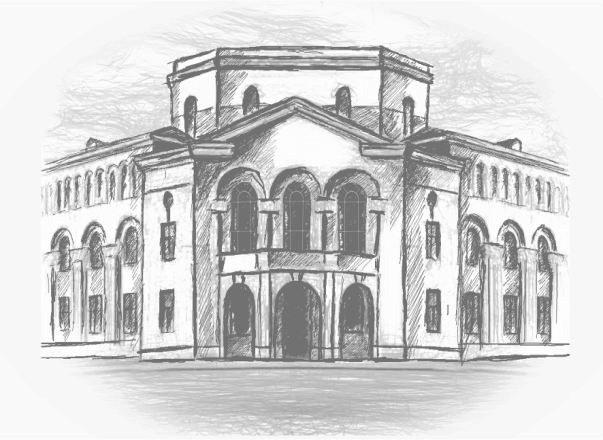 Խնդիրներ
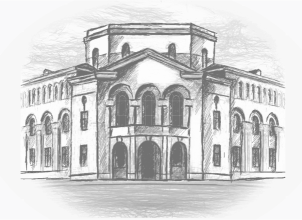 2017թ-ին իրականացնել հարկաբյուջետային կոնսոլիդացիա, որպեսզի դանդաղեցվի պարտք/ՀՆԱ ցուցանիշի աճը և հիմքեր ստեղծվի 2018թ-ին մեկնարկելու նույն ցուցանիշի նվազեցման գործընթացը: 

Մակրոտնտեսական կայունությանը միտված մոտեցում

Իրականացնել այնպիսի հարկաբյուջետային կոնսոլիդացիա, որը տնտեսական վերականգնմանը և միջին ժամկետ աճին չի խոչընդոտի, շեշտադրելով սեփական եկամուտների աճը և կապիտալ ծախսերի աճի գերակայությունը ընթացիկ ծախսերի համեմատ

Տնտեսական աճի ներուժի մեծացմանը միտված մոտեցում

Իրականացնել սեփական եկամուտների գեներացման հավասարակշռված քաղաքականությունը, անհարկի չավելացնելով տնտեսվարողների հարկային բեռը

Գործարար միջավայրում խեղումների բացառման մոտեցում
Իրական հատված
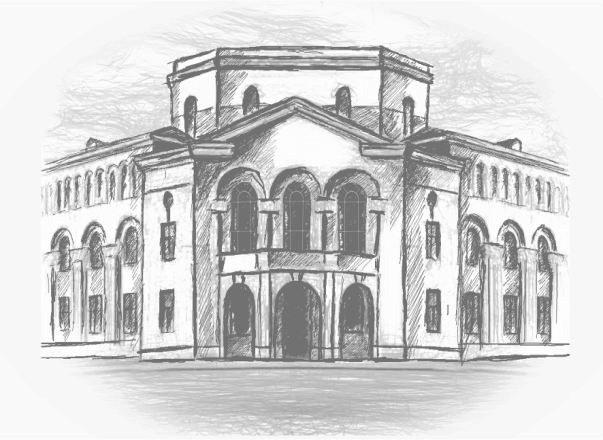 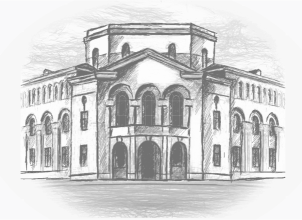 ՀՆԱ և ճյուղերի կանխատեսումներ և վերանայումներ
Տնտեսության ճյուղերի՝ ՀՆԱ-ի իրական աճին նպաստման չափերը, տոկոսային կետ
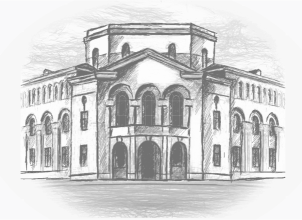 2017թ. սպասվում է նախորդ կանխատեսումների համեմատ ավելի բարձր՝ 6.7% աճ, ինչը պայմանավորված կլինի ծառայությունների, շինարարության և զուտ հարկերի սպասվածից ավելի լավ զարգացումներով:
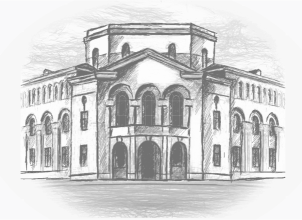 Ծառայությունների սպասվածից բարձր աճ
3-րդ եռամսյակի վերջում և 4-րդ եռամսյակի ընթացքում ծառայությունների ճյուղը սպասվածից բարձր աճ է արձանագրել՝ պայմանավորված ֆինանսական և ապահովագրական գործունեության և մշակույթ, զվարճություններ և հանգիստ ճյուղի բարձր աճերով:
3-րդ եռամսյակի վերջում և 4-րդ եռամսյակի ընթացքում առևտրի ճյուղի՝ սպասվածից բարձր աճը պայմանավորված է եղել մեծածախ առևտրի աճի տեմպերի արագացմամբ:
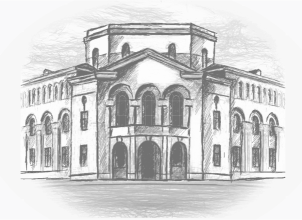 Շինարարության սպասվածից բարձր աճ
ՀՀ ԱՎԾ կողմից 2017թ. նոյեմբեր ամսին նախորդ ամիսների շինարարությունը վերանայվել է դեպի վեր:
Շինարարության ճյուղի բարելավման հիմնական պատճառը կազմակերպությունների հաշվին իրականացվող շինարարության ծավալների աճի տեմպերի արագացումն է:
Ընդ որում շինարարության բարելավման հիմնական գործոններից է հանքագործական արդյունաբերության (մասնավորապես՝ Ամուլսարի հանքավայր) ճյուղում իրականացված շինարարության աճը:
Արտաքին հատված
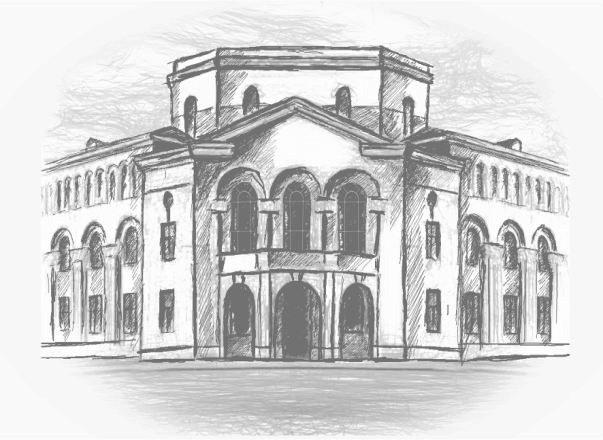 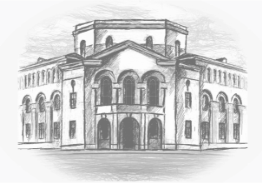 Համաշխարհային տնտեսական աճի վերանայումներ
2017թ. ընթացքում ինչպես համաշխարհային տնտեսական աճի, այնպես էլ ՀՀ հիմնական գործընկեր երկրների տնտեսական աճերի կանխատեսումները վերանայվել են աճի ուղղությամբ:
9
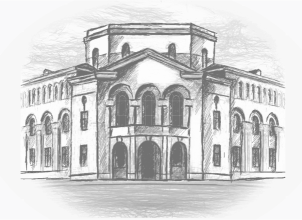 Ընթացիկ հաշվի կանխատեսումները
2017թ. տարեվերջին ցուցանիշը վերանայվել է շուրջ 4%-ի՝ հիմնականում պայմանավորված ներմուծման աճի դեպի վերև վերանայմամբ:
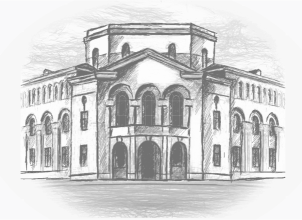 Արտահանման կանխատեսումները
Արտահանման աճի կանխատեսումները տարվա ընթացքում վերանայվել են դեպի վերև, պայմանավորված.
արտաքին պահանջարկի սպասվածից բարձր աճով (ՌԴ տնտեսության սպասվածից արագ վերականգնմամբ)
համաշխարհային տնտեսության աշխուժացման ֆոնին մետաղների գների սպասվածից բարձր աճով
տարվա ընթացքում գրանցված արտահանման փաստացի բարձր աճերով
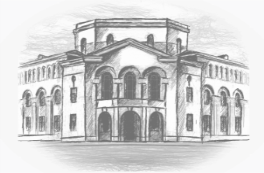 Ներմուծման կանխատեսումները
Ներմուծման աճի կանխատեսումները տարվա ընթացքում վերանայվել են դեպի վերև, պայմանավորված.
ներքին պահանջարկի սպասվածից ավելի արագ վերականգնմամբ
հատկապես 4-րդ եռամսյակում տնտեսական ակտիվության սպասվածից բարձր աճով
տարվա ընթացքում ՀՀ ԱՎԾ-ի կողմից ներմուծման աճի դեպի վերև վերանայումներով:
Ներմուծման կուտակային աճի վերանայումները 2017թ. ընթացքում
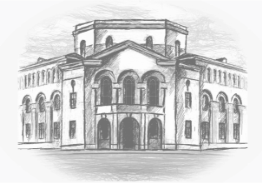 ՀՀ արտաքին առևտրի ապրանքային կառուցվածքը
2017թ. ընթացքում արտահանման աճը հիմնականում պայմանավորվել է հանքահումքային արտադրանքի արտահանման աճով, իսկ ներմուծման աճը ավելի դիվերսիֆիկացված է:
Ներմուծում
Արտահանում
13
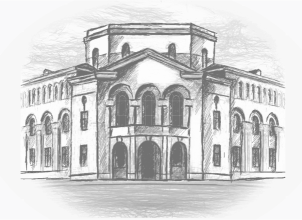 Ապրանքային կառուցվածքը
 ըստ լայն տնտեսական դասակարգման (BEC)
2017թ. ընթացքում արտահանման և ներմուծման կառուցվածքում բարձրացել է միջանկյալ սպառման ապրանքների դերը:
Ներմուծման մեջ զգալի աճել են նաև  կապիտալ բնույթի ապրանքները:
Ներմուծում
Արտահանում
Հարկաբյուջետային հատված
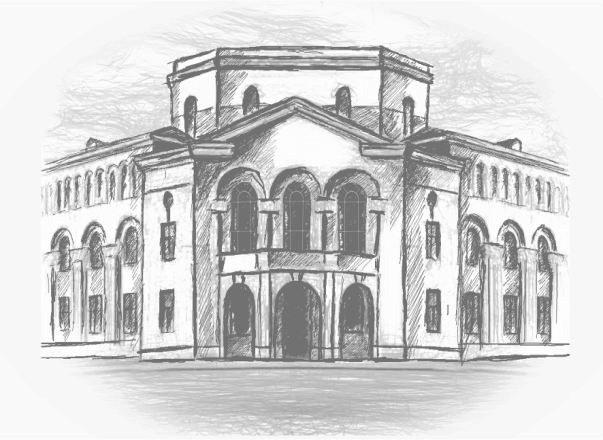 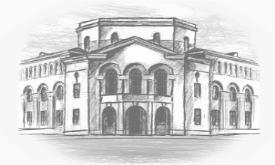 Պետական բյուջեի ցուցանիշներ
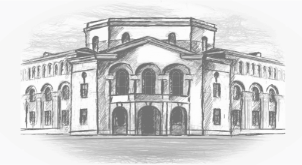 Հարկային եկամուտներ և պետական բյուջեի պակասուրդ
Ճշգրտված հարկեր/ՀՆԱ-ն բարելավվել է 0.4 տոկոսային կետով 2016-ի նկատմամբ:
*Եթե ՌԴ ռազմական վարկի 86.6 մլրդ գումարը ներառվի ծախսերում, ապա պետական բյուջեի պակասուրդ/ՀՆԱ-ն կմեծանա 1.6 տոկոսային կետով:
2018թ. նպատակադրվել է  վերադարձ ոսկե կանոնին
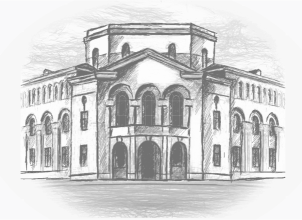 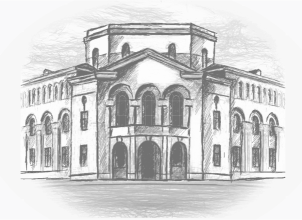 Հիմնական մակրոտնտեսական ցուցանիշների կանխատեսումների վերանայումների ամփոփ աղյուսակ
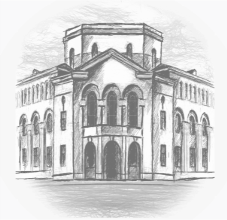 2017 թվականի նպատակադրումները և իրականացված աշխատաքները
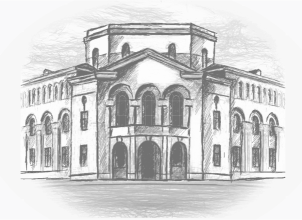 2018թ. նախատեսվող աշխատանքներ
Պետական պարտք
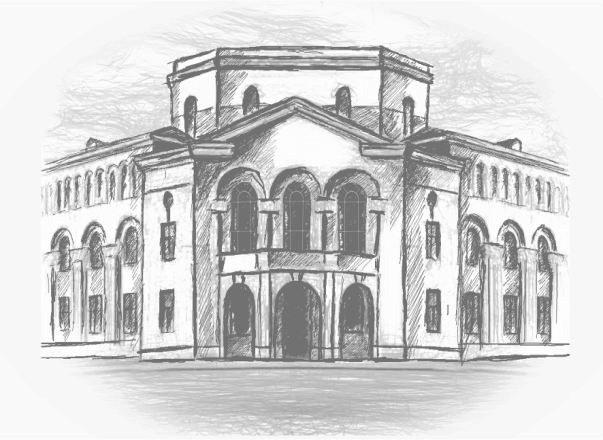 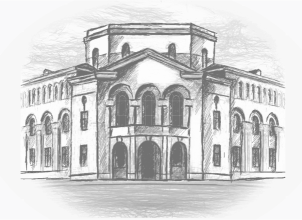 Պետական պարտքը 2017թ. դեկտեմբերի 31-ի դրությամբ
23
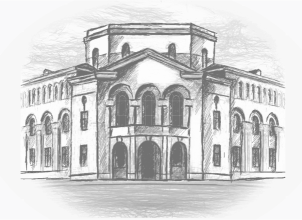 ՀՀ կառավարության պարտքի դինամիկան
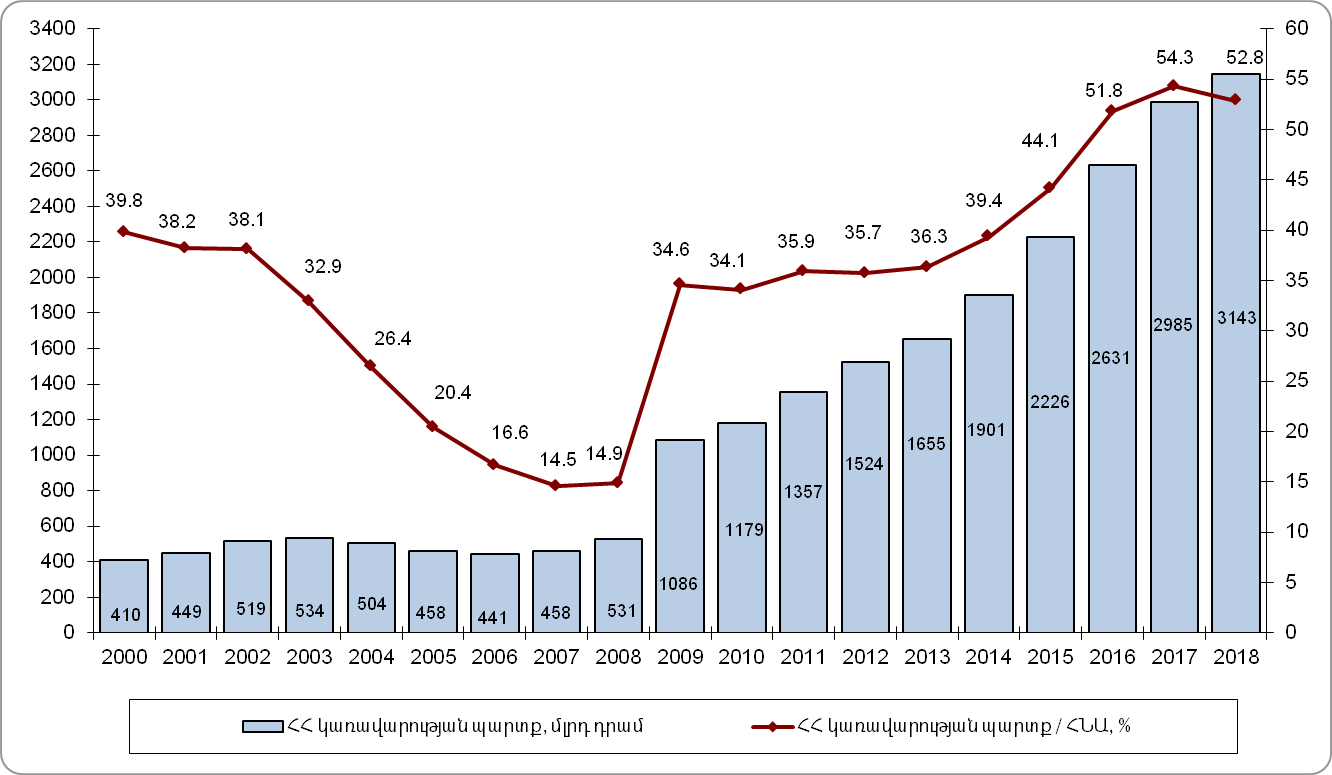 24
ՀՀ կառավարության պարտքի մարման ժամանակացույցն առ 31.12.2017թ.                        (մլն ԱՄՆ դոլար)
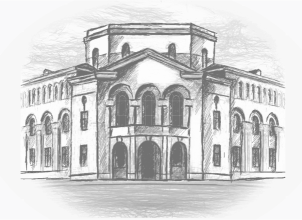 25
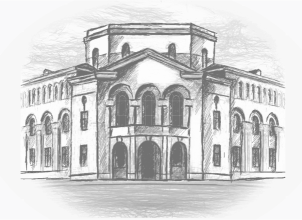 2020թ. Եվրապարտատոմսերի վերաֆինանսավորում
Համաշխարհային Բանկի երաշխիքի կիրառում

Դոնոր կազմակերպություններից աջակցության վարկի ստացում և եվրապարտատոմսի մարում

Նոր եվրապարտատոմսերի թողարկում

Ներքին պարտքի ավելացման հաշվին պաշարի ձևավորում
26
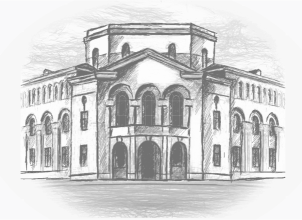 ՀՀ կառավարության պարտքի գծով տոկոսավճարներ
Տոկոսավճարների դինամիկա
27
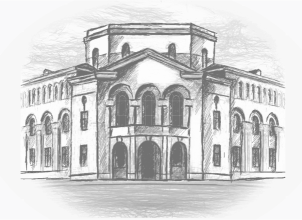 ՀՀ կառավարության պարտքի ուղենիշային ցուցանիշները
28
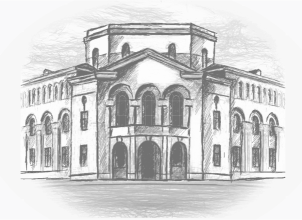 Դրամային պարտատոմսերի շուկան բնութագրող ցուցանիշներն առ 31.12.2017թ.
Աճել է 41.4 մլրդ դրամով
Շրջանառության մեջ գտնվող ծավալ – 550 մլրդ դրամ
Նվազել է 0.1 տոկոսային կետով
Միջին կշռված եկամտաբերություն – 13.09%
Նվազել է 1.14 տոկոսային կետով
2017թ. տեղաբաշխումների միջին եկամտաբերություն – 9.93%
Աճել է 579 օրով
Միջին կշռված ժամկետայնություն – 2787 օր
Երկարաձգվել է   11 տարով
Մարումների բեռի բաշխվածություն – մինչև 2047թ.
29
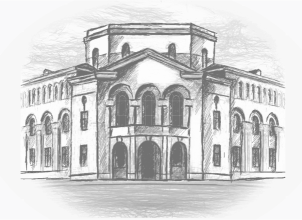 Գանձապետական պարտատոմսերի առաջնային տեղաբաշխման եկամտաբերության դինամիկան
30
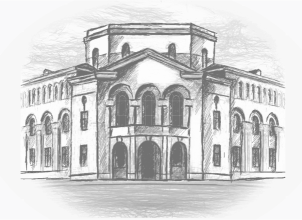 Արտարժութային պարտատոմսերի գնանշումների դինամիկան
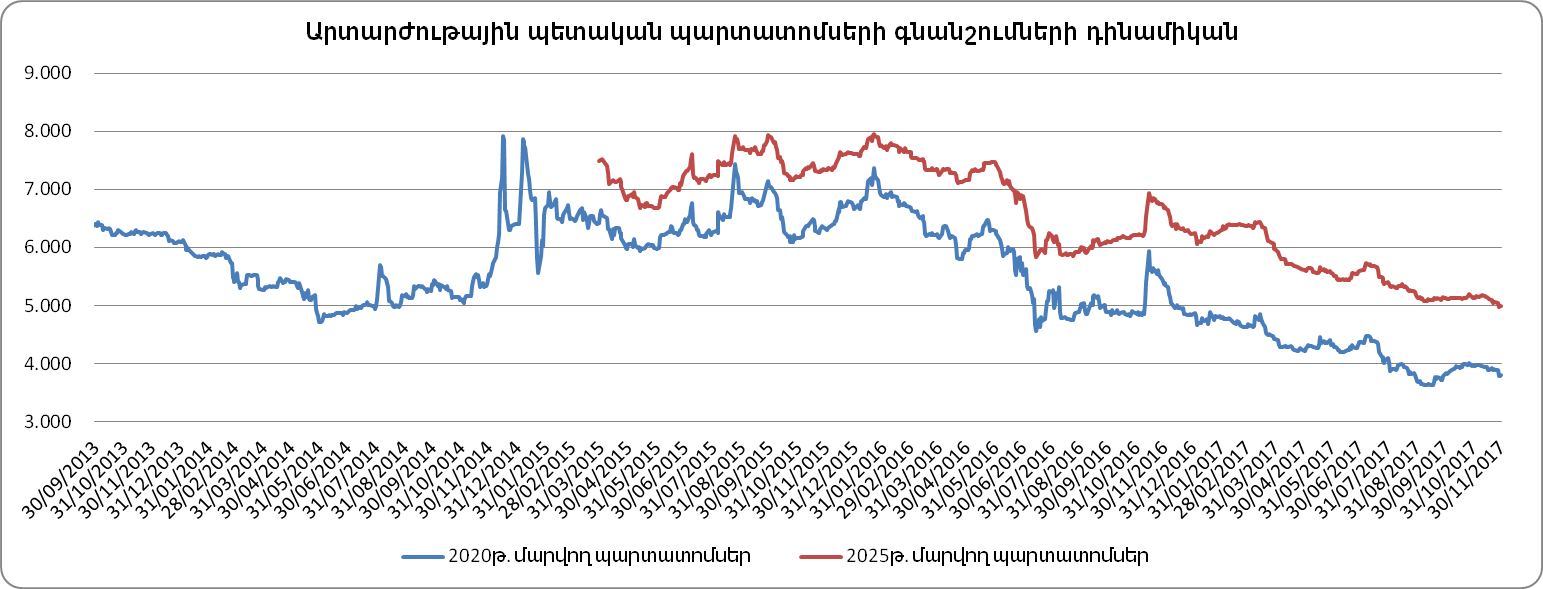 31
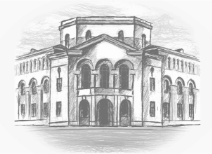 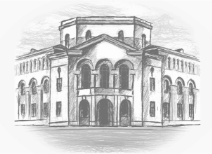 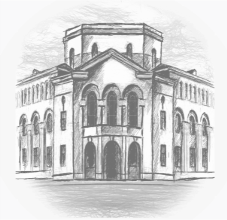 2018թ. նախատեսվող աշխատանքներ